LEAD TEAMS
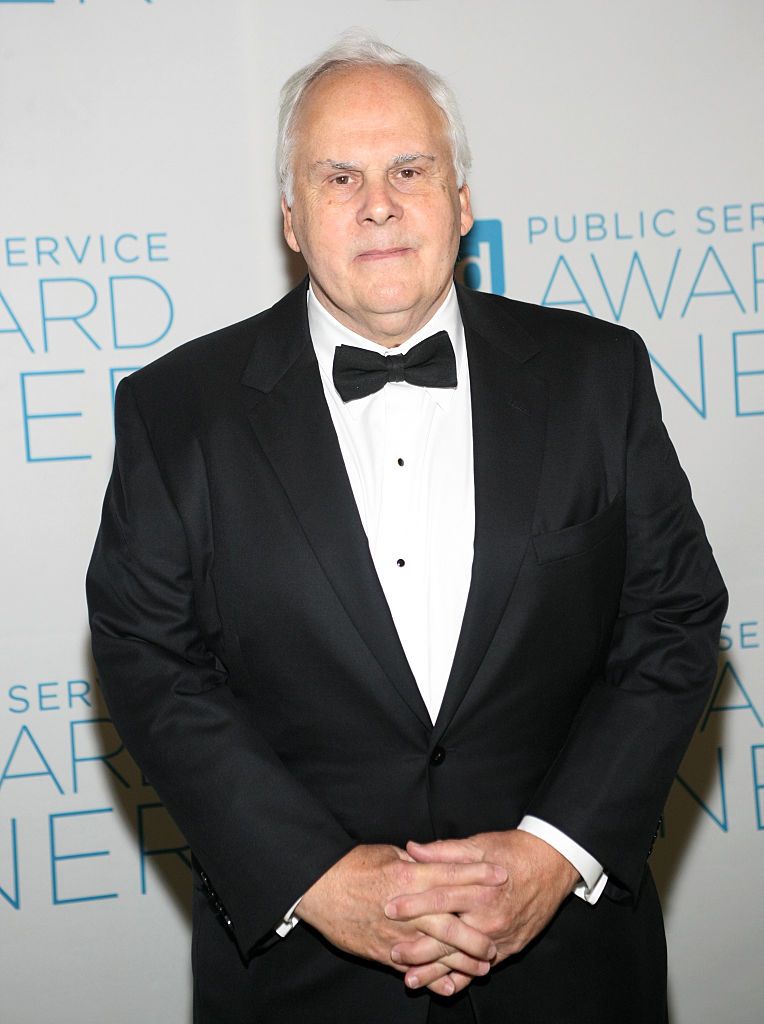 Fred Smith—CEO and founder of FedEx
Session 2
Leading a Team
1
S2-Jan 2019 v.2
[Speaker Notes: Instructor Guidance:
Purpose:  To introduce and begin discussions of building the Team Leader.
Discussion:  
After graduation, Smith was commissioned in the U.S. Marine Corps, serving for three years (from 1966 to 1969) as a platoon leader and a forward air controller (FAC), flying in the back seat of the OV-10. Much mythology exists about this part of his life; Smith was a Marine Corps "Ground Officer" for his entire service. He was specially trained to fly with pilots and observe and 'control' ground action. He never went through Navy flight training and was not a "Naval aviator" or "pilot" in the military. Individuals who completed Navy flight training and became a "Designated Naval Aviator" (pilot) were obligated to serve six years at the time. As a Marine, Smith had the opportunity to observe the military's logistics system first hand. He served two tours of duty in Vietnam, flying with pilots on over 200 combat missions. He was honorably discharged in 1969 with the rank of Captain, having received the Silver Star, the Bronze Star, and two Purple Hearts. While in the military, Smith carefully observed the procurement and delivery procedures, fine-tuning his dream for an overnight delivery service.[4] He credits the Marine Corps with teaching him how to treat others and how to be a leader; two valuable lessons FedEx was built on.[10]\
From Ciaran Foley’s 4 April 2016 article; “I quit: the Number 1 reason people leave their jobs! The strongest response highlighted the importance of the relationship with their manager. It is interesting that in the ever changing world we work in, the relationship people have with their direct manager still takes precedence over everything else. It has been said that people leave managers, not companies and it would appear that in this age of increased flexible working options and technological advancements (meaning less face time with your manager!), the strength of this relationship is still the key factor in retaining staff. This is reflected in the conversations that I have with HR professionals on a regular basis. Whether a relationship has soured or was never properly established, one of the most common must-haves in their next role is a manager they can trust, respect and work collaboratively with. Retrieved on 22 Oct 2017: https://www.linkedin.com/pulse/1-reason-people-leave-jobs-ciaran-foley/?trackingId=57EUFb0zNYo67CAEUYnBbw%3D%3D
Question: Ask students if there are any lingering questions from earlier sessions?
Next Slide:  Session learning objectives.]
Objectives
Comprehend and explain what is a Team Leader  
Define and describe Team Leader qualities
Build and apply a plan to becoming an effective Team Leader
“I am not a product of my circumstances.  
I am a product of my decisions.”
 Stephen Covey
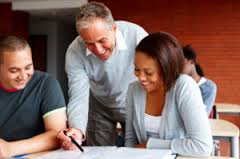 “Those who have a Why to live, can bear with almost any How”
Victor Frankel
2
Team Leader
3
Pair and Share Activity
With someone sitting 
next to you, discuss “why 
do you want to be a team 
leader?”

 Be prepared to share your reason with the seminar!
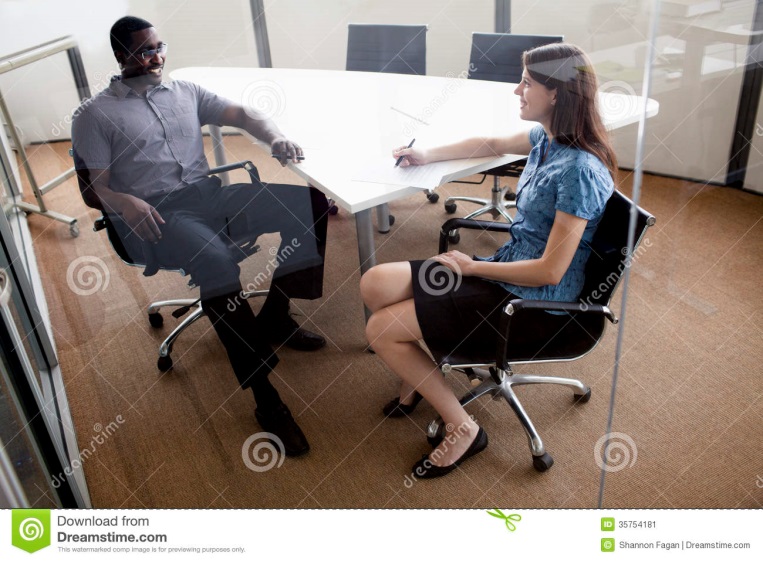 4
[Speaker Notes: Instructor Guidance:
Purpose:  To have each student reflect on why they are taking the seminar and desiring to be a team leader.
Discussion:  1.  Often we start on an activity or begin a new adventure without fully understanding why we are doing or thinking of the end-state of our actions. The pair and share offers a brief opportunity to such reflection.2.  Share with the seminar Pat’s story of her not wanting to be a leader.  She was selected to be the General Manager for her talent and competence, not because she wanted the additional responsibilities of leading the Marine Shop.
Question: N/A
Next Slide:  I think “That” about myths.]
I Think That:
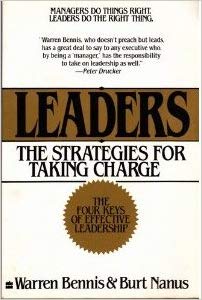 #1—Leadership is a rare skill?
 #2—Leaders are born—not made?
 #3—Leaders are Charismatic? 
 #4—Leadership exists only at the top of an organization?
 #5—Leaders control, direct, prod, and manipulate?
 #6—The Leaders sole role is to increase shareholder value?
(1997, 2nd ed. pp. 206-211)
5
[Speaker Notes: Instructor Guidance:
Purpose:  To discuss some myths of what we think leaders are.

Discussion:  Bennis and Manus (1997) discuss the misperception many people get concerning the difference between leaders and managers (pp. 206-211).  They argue that education throughout the country, especially MBA programs stress the role of managers as quasi-leaders.  Bennis and Manus write to dispel that notion and explain that leaders are different in role and responsibility (pp. 204-216).
Questions:  The 6 questions are intended to get the students to state what they believe and then through discussion we dispel those myths based on Bennis and Manu’s claims.
Next Slide: What is a Team Leader?]
What is a Team Leader?
Someone who provides guidance, instruction, direction, 
     and leadership to a group for the 
     purpose of achieving a key result or  
     multiple aligned results. 
A team leader:
Shares vision
Inspires
Develops team spirit
Engages and attentive to everyone
*Doing and Being (Authentic)
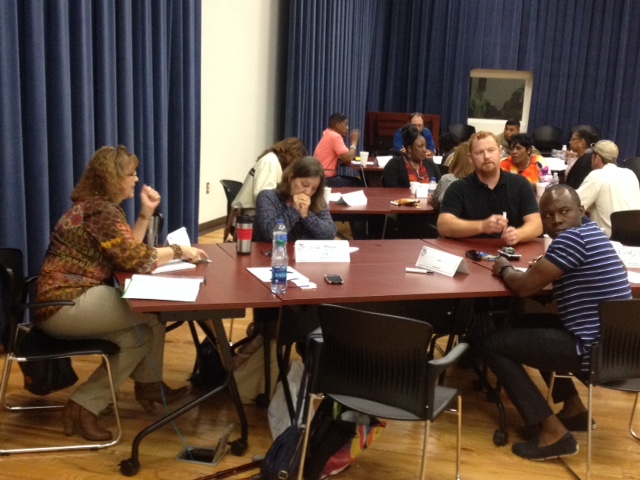 Lead Teams MCLB Albany
Jun 2017
6
Why are leaders important?
Responsible for effectiveness of the [team]…
We need anchors [role models]
       in our lives…
[Provide] integrity for theorganization [team] 
Build trust that adds value…
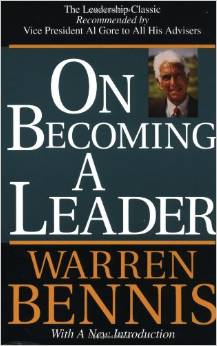 (1994, pp. 15-16)
7
10 Minute Break!
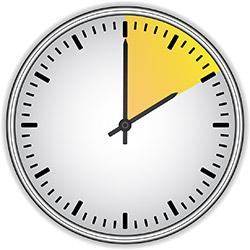 8
[Speaker Notes: Instructor Guidance:
Purpose:  Announce break.
Discussion:  State time to return and tell students next will focus on advantages of teams.
Question: N/A
Next Slide:  Colin Powell and trust.]
Colin Powell
9
[Speaker Notes: Instructor Guidance:
Purpose: To better understand the importance of trust.

Discussion: 
Gen Colin Powell led the military and as Secretary, led Department of State with success.  A key component of his success was his ability to develop trust with his people.  A key  characteristic of leading teams and larger organizations is getting others to trust you. 
People trust us because we show and live integrity.  It is the foundation of our character.  Without it or with a reduced version of it we are not a leader because no one will follow us—no one to lead.
Questions: 
Do you trust your supervisor and leaders within your chain of authority?  Why?
If not, why not?
How do you develop or maintain a climate of trust?

Next Slide: Some qualities of a Team leader.]
Some Qualities of a Team Leader
Humble
Hungry
[people] Smart
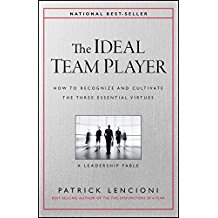 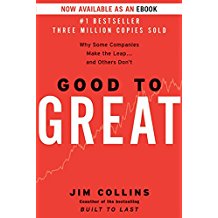 KER
Level 5 Leaders
10
Blind Spots
Who has leader blind spots?

What are they?

How do you get rid of them?
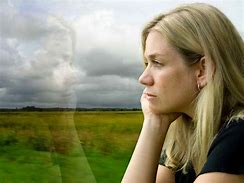 Character flaws that we
all develop and need to 
get rid of or modify—with
the help of?
11
[Speaker Notes: Instructor Guidance:
Purpose:  The point of blind spots is that we have character flaws that affect our ability to lead and others to follow us.  
Discussion:  
Maxwell article: Leadership Blind Spots (pp. 136-137) discusses two common blind spots from their study; leader not sensitive to taking actions to poor performers and piling on too many priorities of work.
Key to understanding blind spots is that we become accustomed to our personal behaviors or attitudes that we do not consider how they my affect others.  It is our failure to see situations in a realistic manner.  It is our unawareness that our opinions may be based on wrong assumptions or information.  It is having a narrow or specific view of situations, people, or policies that are faulty in comparison to a broader view held by others.  For example, assuming that others are trustworthy or their actions are intended for good.
Blind Spots deal with character flaws.  These flaws are developed from self interpretation of the environments we travel through in our life’s journey.  What others say to us (K. Nelson (2019) reference article).
Banaji and Greenwald (2016) provide an excellent discussion on what are blind spots and how it focuses on lying and deception.
Question: 
Start with who has blind spots before explaining what they are.  Some in the seminar may know exactly what they are.  If so use their responses as the definition.
Provide the answer based on Maxwell’s article and what Larson & LaFasto describe.

Next Slide:  Team activity.]
Team Activity
What leadership qualities do you think an effective team 
     leader within your work environment should possess?
After identifying and discussing these qualities, 
     list those qualities you think most important to leading 
     a work team.
One member of the team share with the seminar.
12
[Speaker Notes: Instructor Guidance:
Purpose:  Have teams develop their list of team leader qualities to effectively lead their work teams.
Discussion:  Based on previous discussions and the readings, have the team complete the activity and then share with the seminar.
Question: N/A
Next Slide:  Break.]
10 Minute Break!
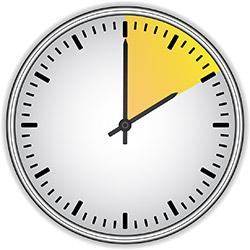 13
[Speaker Notes: Instructor Guidance:
Purpose:  Announce break.
Discussion:  State time to return and tell students next will focus on advantages of teams.
Question: N/A
Next Slide:  FedEx video of building leaders.]
Building Leaders
14
Leader Development
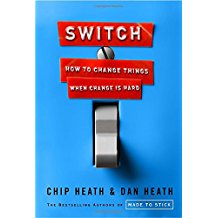 Changing “Positive Illusions”
    (The elephant, rider, & path)
Motivating through “The Golden Circle”
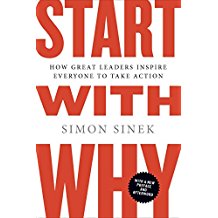 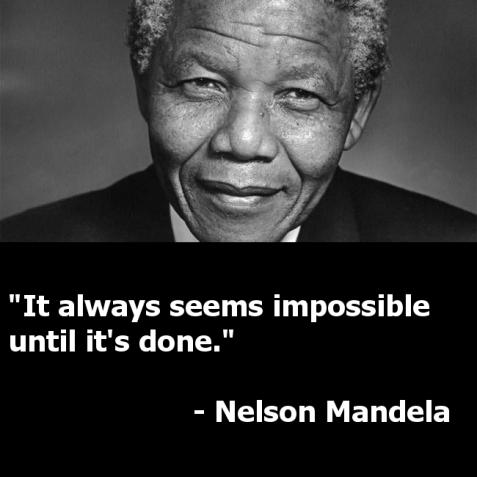 Why
Cultivate your leadership abilities consistently and constantly!
         (Long Walk to Freedom)
How
What
15
Actions of Leader Development
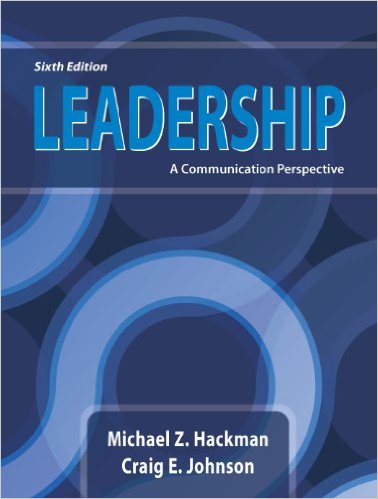 A lifelong Journey:
Proactive approach (Just Do It!)
Seek out training opportunities
Establish developmental relationships

Capitalize on experiences—yours and others
Develop and Stay active in your IDP
(2013, pp-373-390)
16
Team Activity
Based on the “What leadership qualities do you thinkan effective team leader within your work environment should possess?” (an earlier team activity);
Establish a plan to build you as an effective team leader.
What developmental activities could be used?
What time sequence to achieve them?
How to track completion?
How to measure achievement?  

One member of the team share with the seminar.
17
[Speaker Notes: Instructor Guidance:
Purpose:  To have each team build an action plan on developing or improving their team leadership competence.
Discussion:  
The activity is based on a previous activity, “What leadership qualities do you think an effective team leader within your work environment should possess?” 
Key to this activity is for them to build their plan based on the qualities of the previous activity. 
Their own ideas applied in a creative way that expands the entire seminar’s understanding and appreciation of a plan of action. 
Questions: N/A
Next Slide:  Summary.]
Summary
Better understanding and appreciation of what is a Team Leader and what important purpose do they serve in any organization
Defined and described Team Leader qualities that positively influence the effectiveness of an organization
Building an action plan to develop us as effective and successful Team Leaders
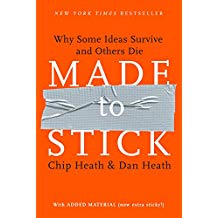 The Gap Theory
pp. 84-85
18